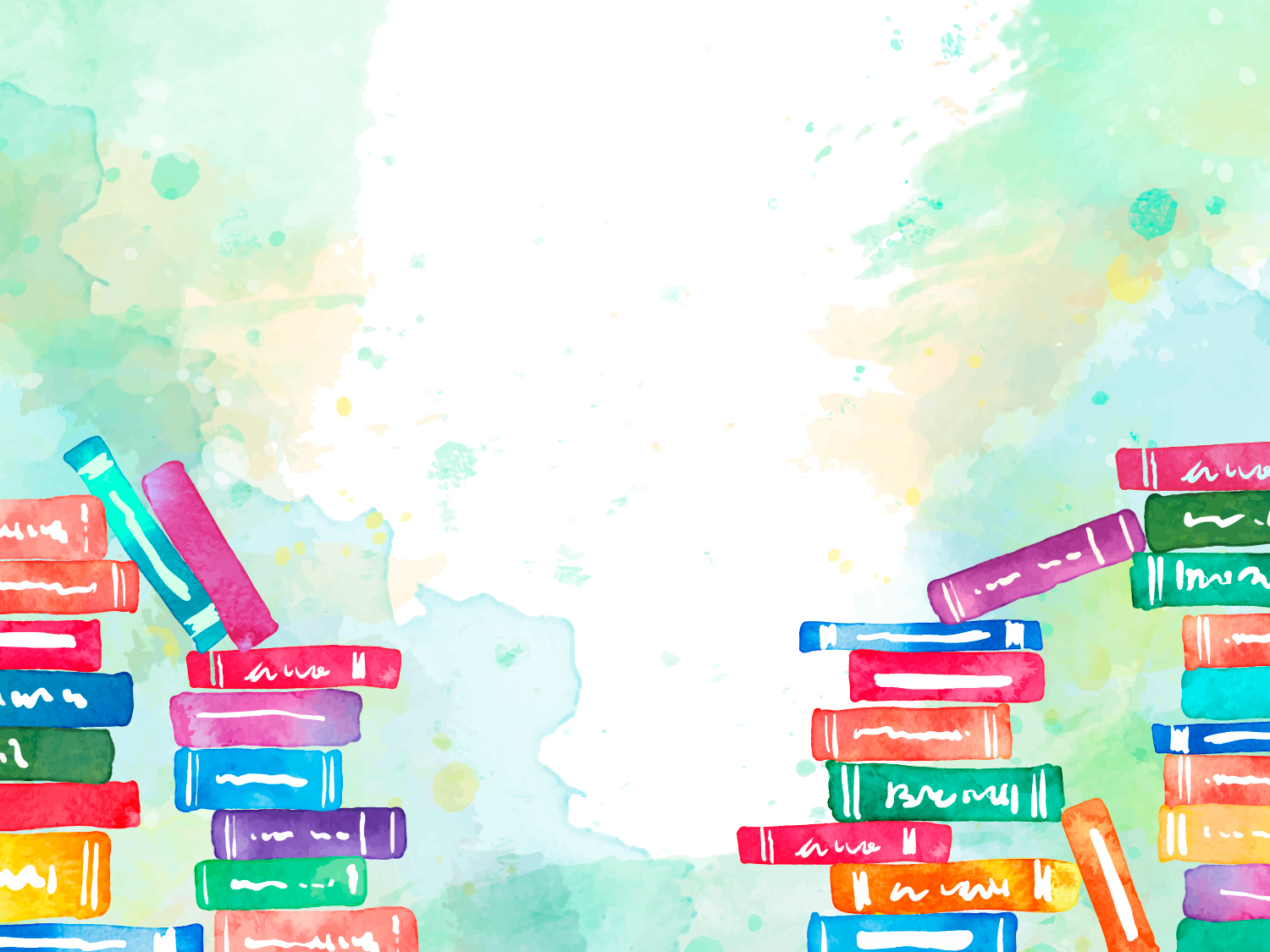 Презентация 
«This is my school.»
Составила: Щепина В.В
Учитель английского языка
приветствие
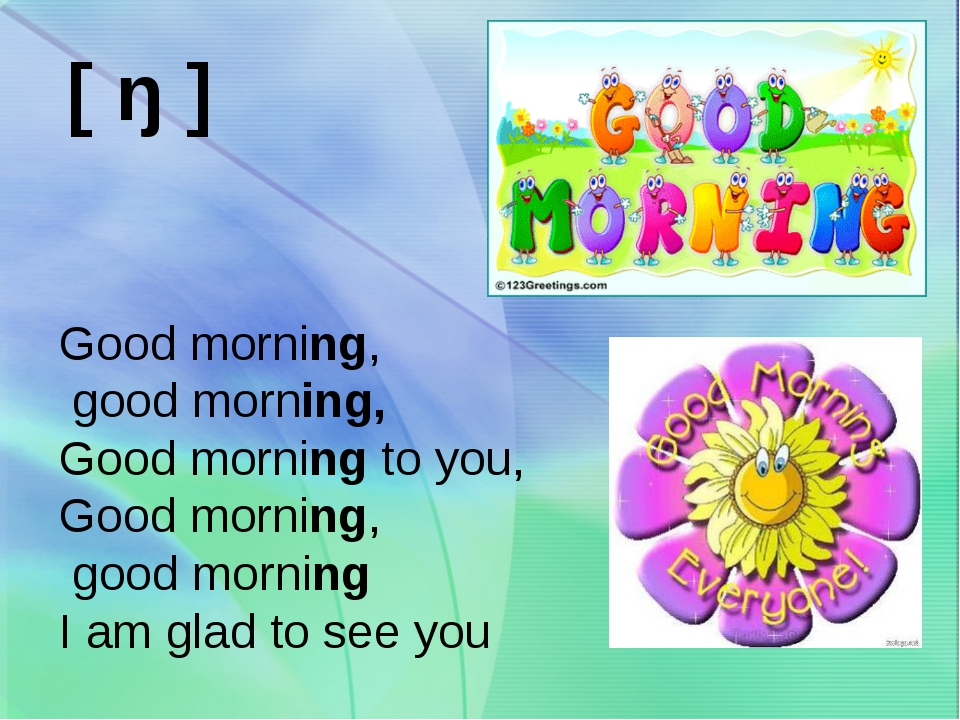 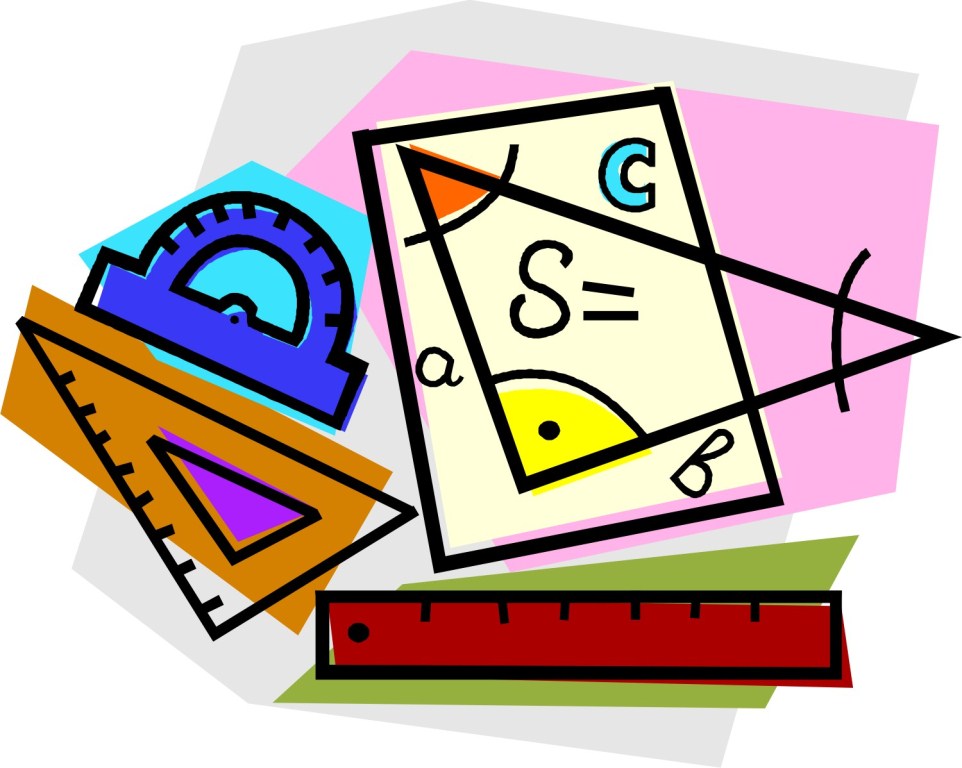 A subject[ ˈsʌbdʒɪkt ]
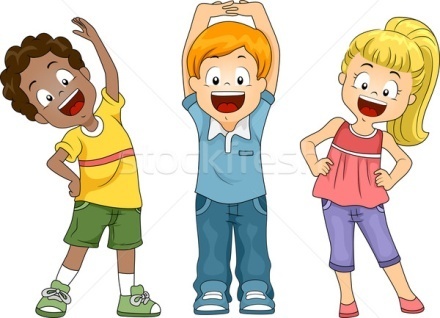 A snack
Art
easy
PE
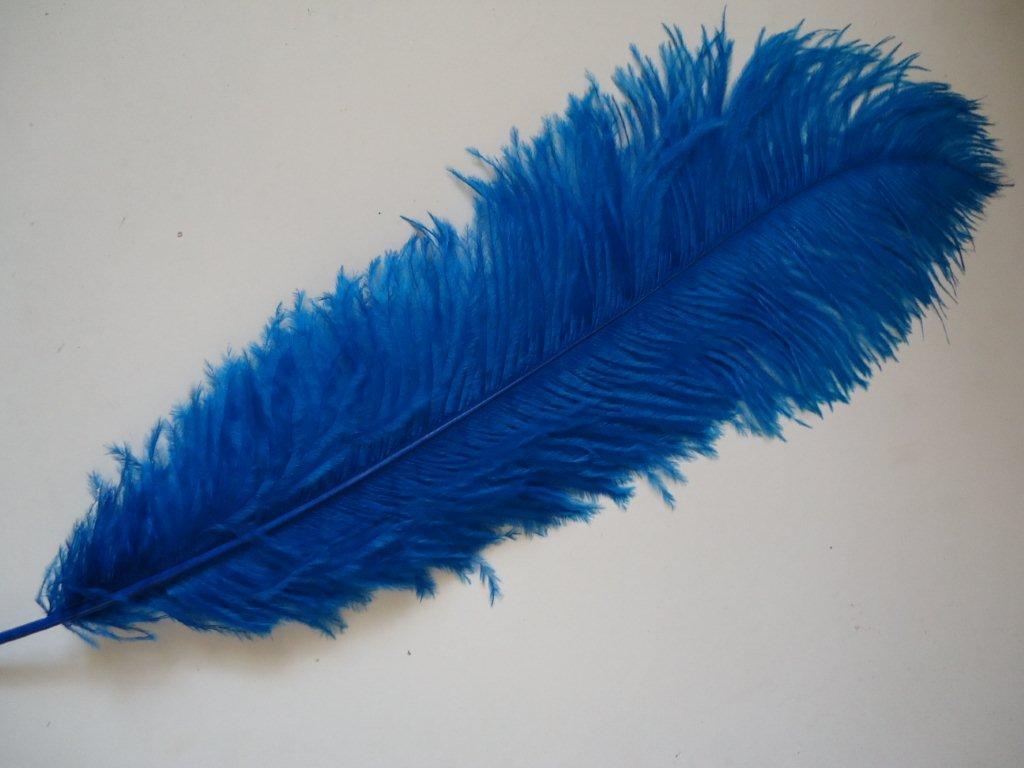 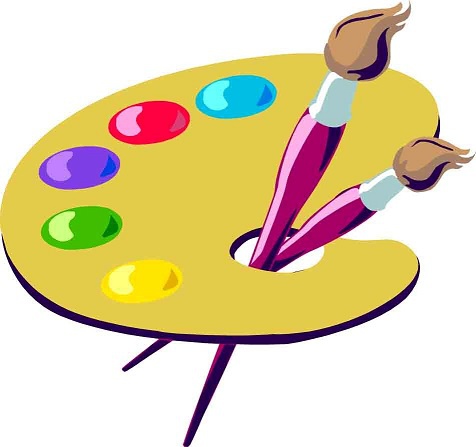 EX.1 P50
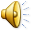 I  go to school every day. Here is my school day: school starts at 8:55 am. My lessons starts at 9:20 am. At 10:20 am we have break time. After break time we have  one lesson. At 12:00 am we have lunch time. We eat snacks that we bring from home. In the afternoon, lessons start at 1:10 pm and at 3:15 pm we go home. My favourite subjects are  Music and Art. I find English  lessons easy. Science is easy, too. And I’m good at PE. But  I hate Maths lessons , homework and tests!
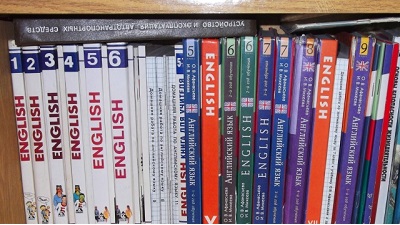 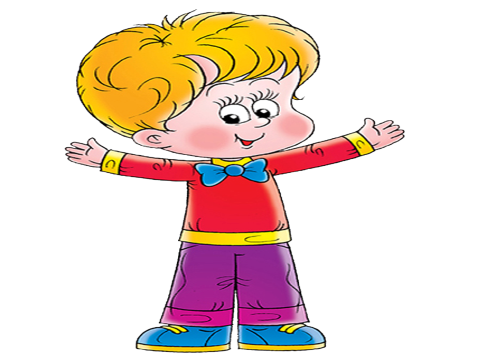 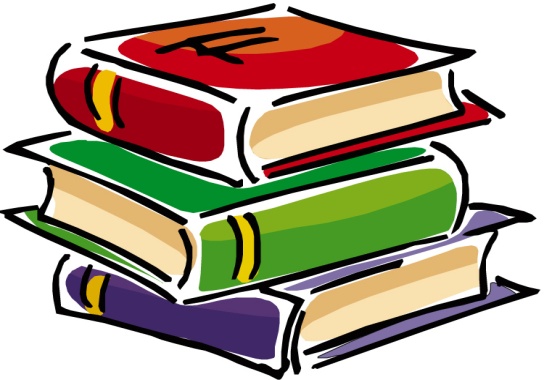 The noticeboard
classroom
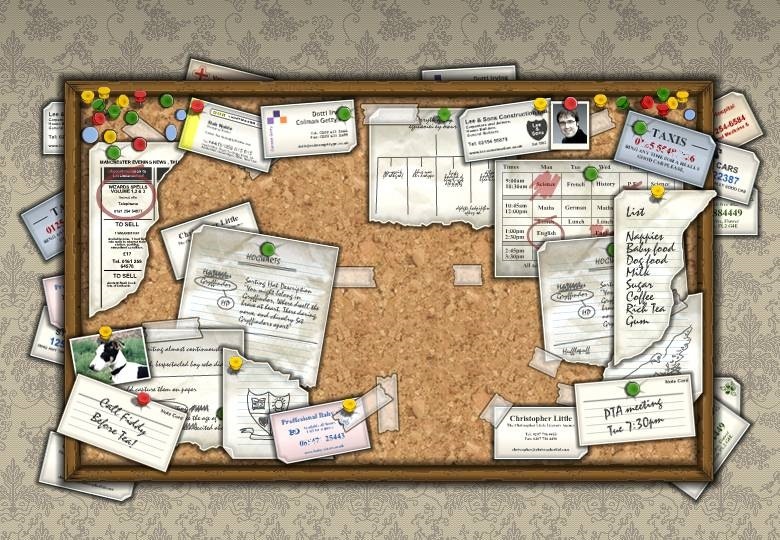 The pupil desk
The board
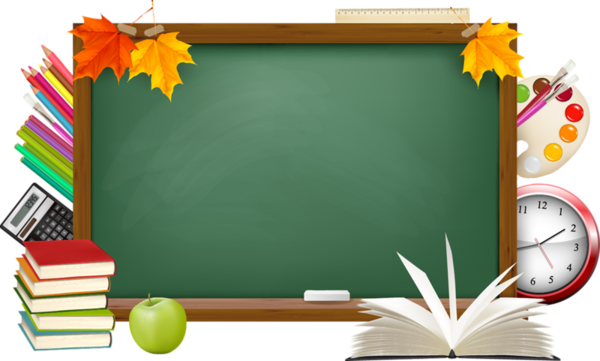 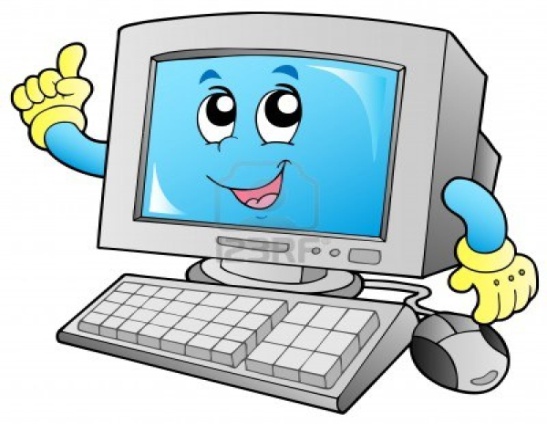 [nəutɪsbɔ:d]
The map
The computer
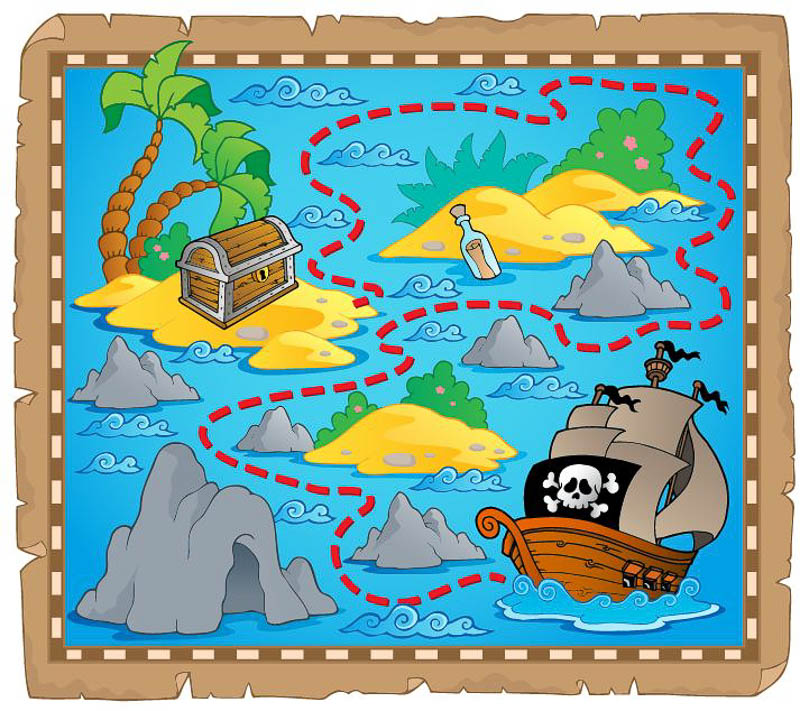 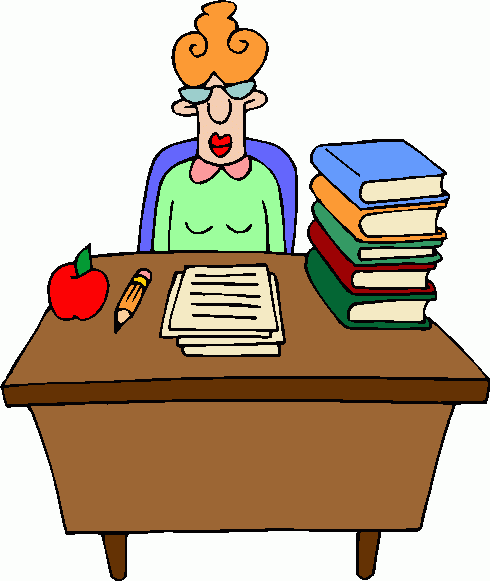 The teacher’s desk
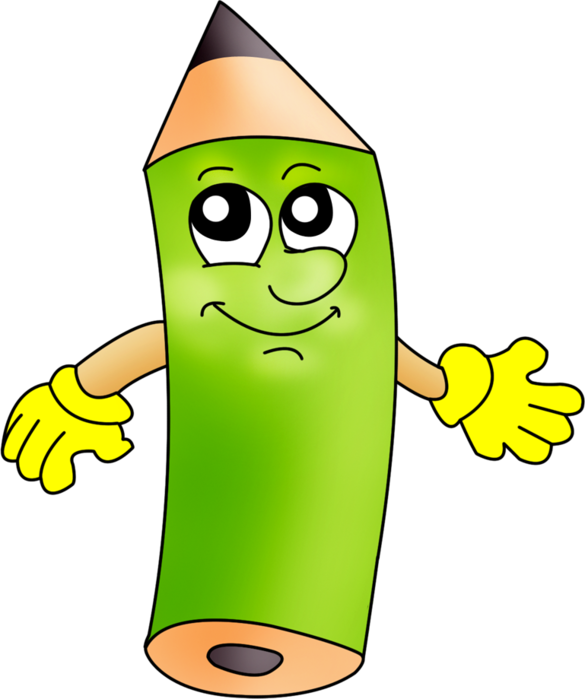 school supplies
School bag
A pencil
A pencil case
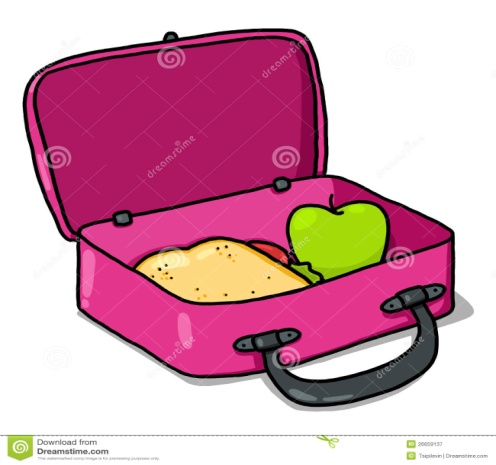 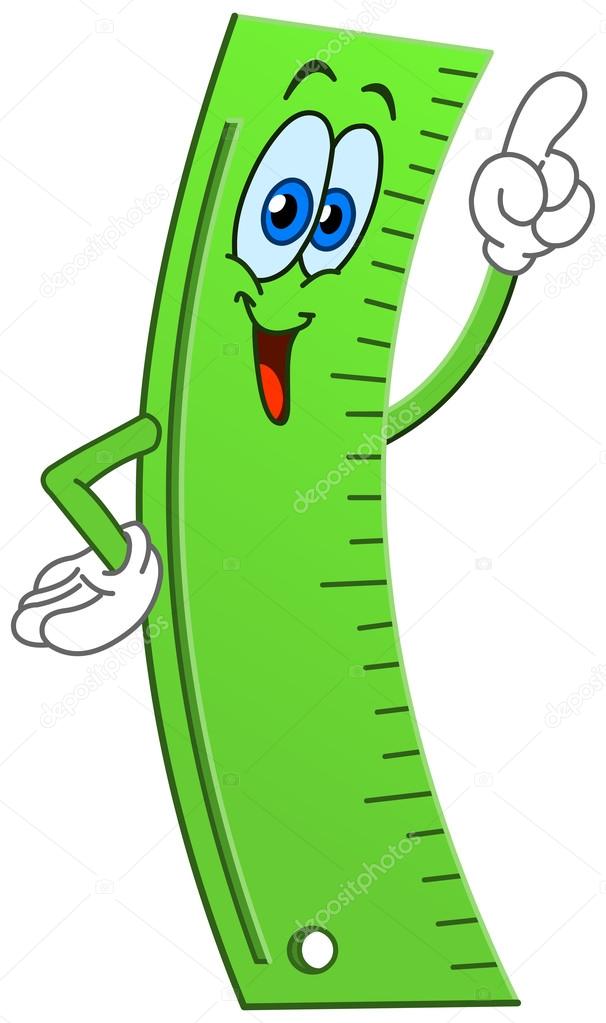 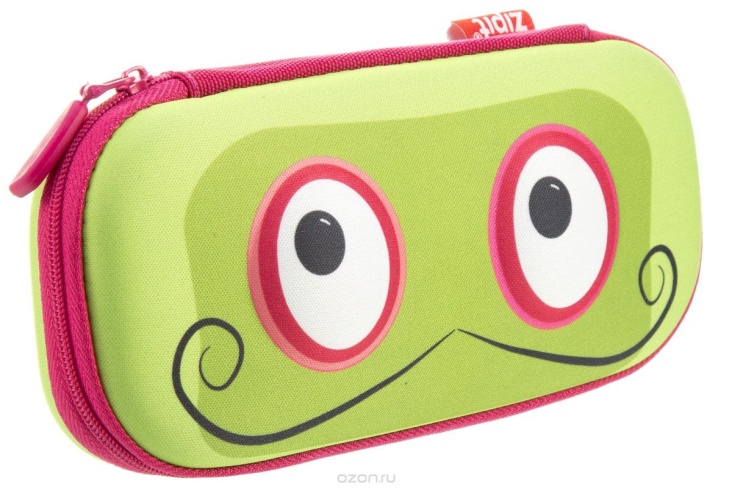 lunchbox
paints
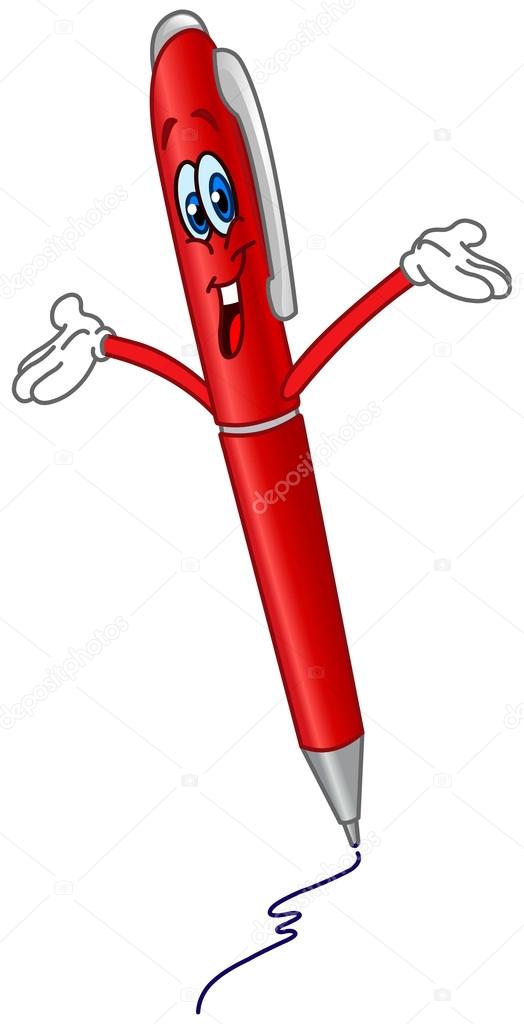 A ruler
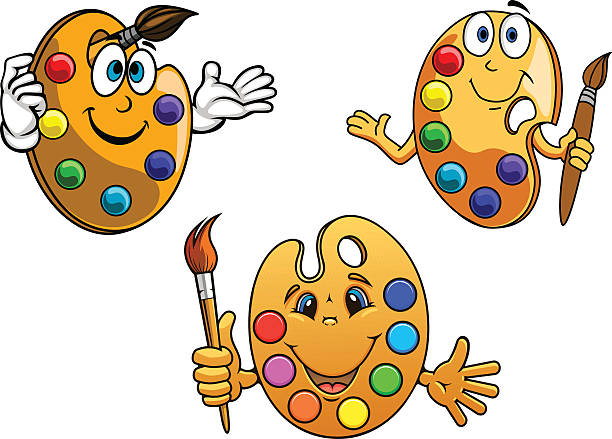 A pen
Обороты there is/are
Выполнение упражнений по теме
Ролевая игра (назовите предмет)
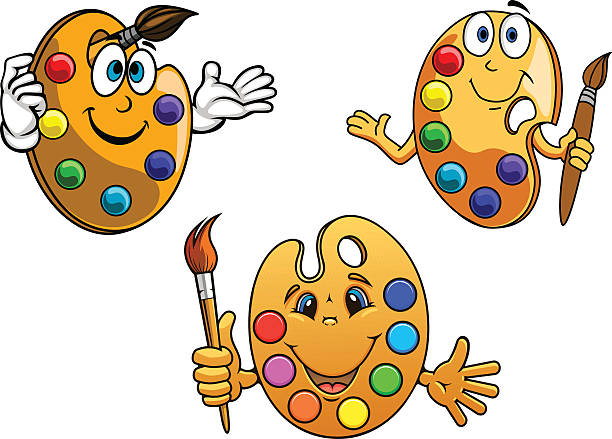 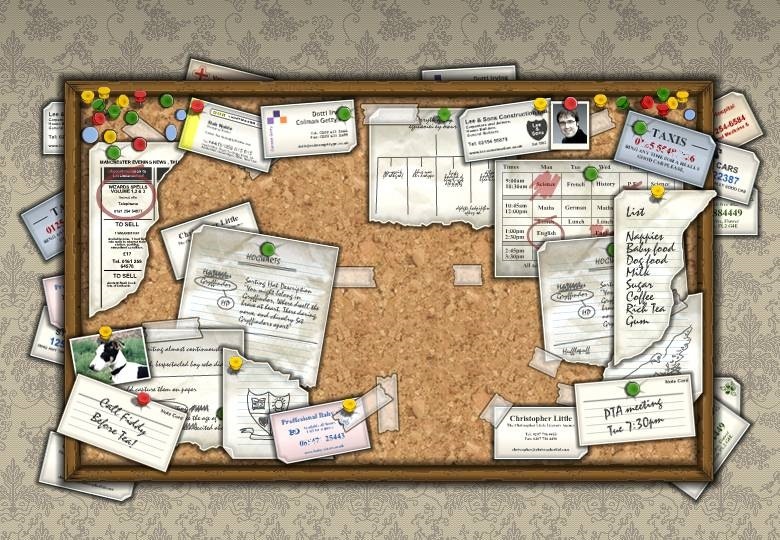 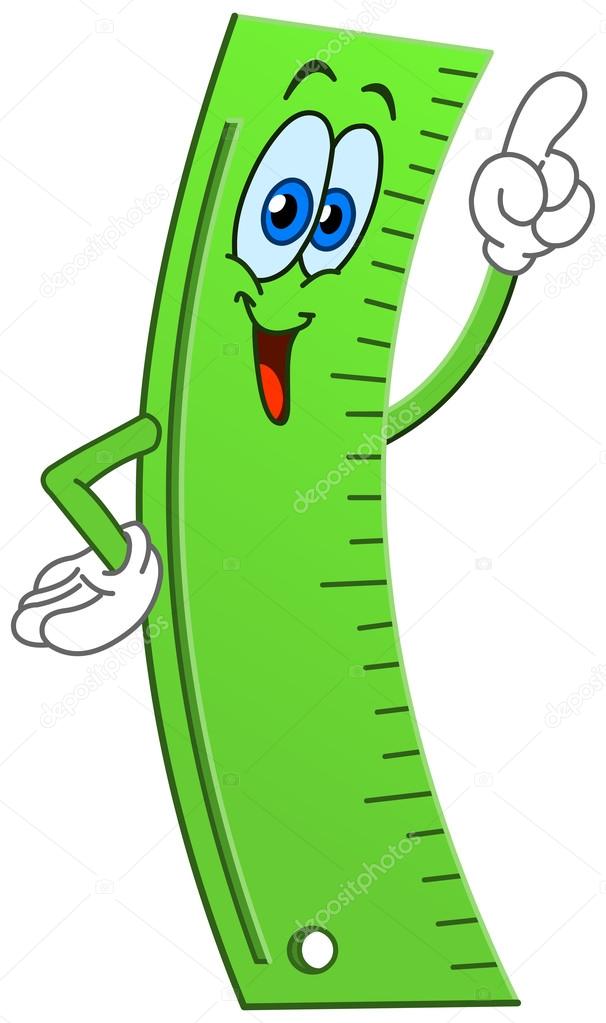 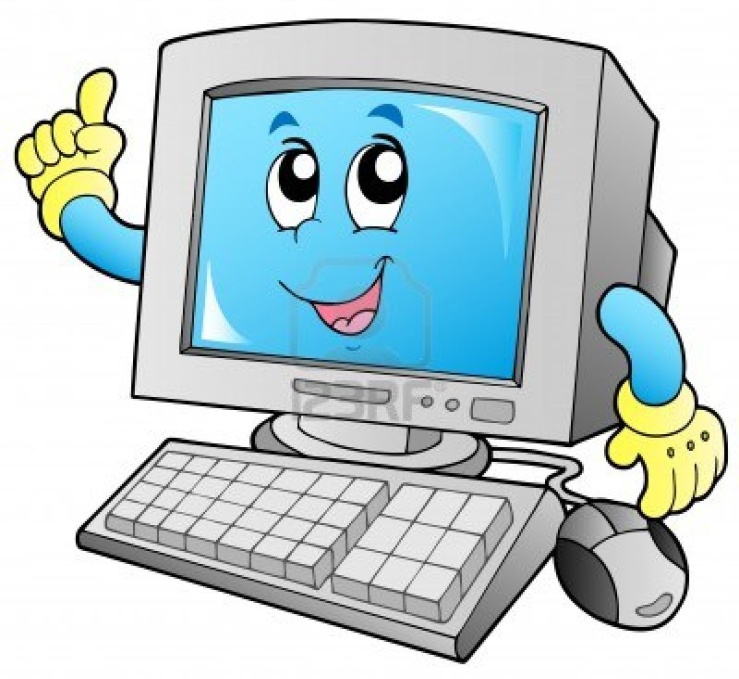 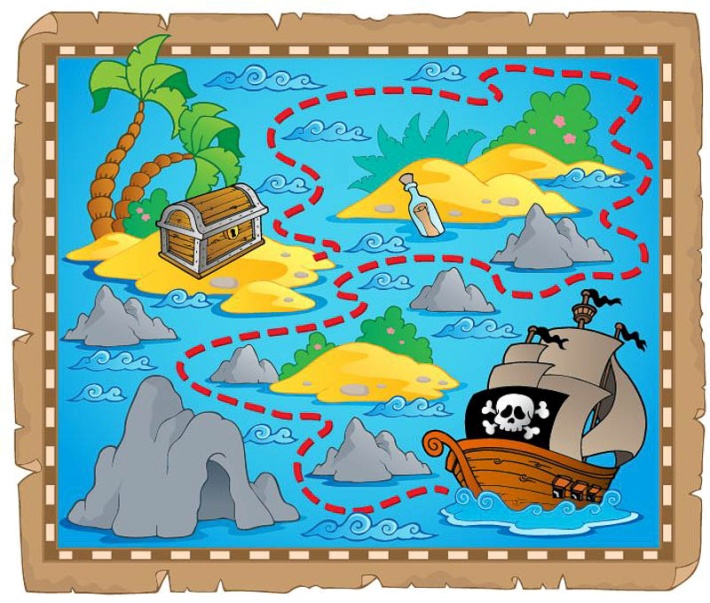